__La Marelle__by Anastasia
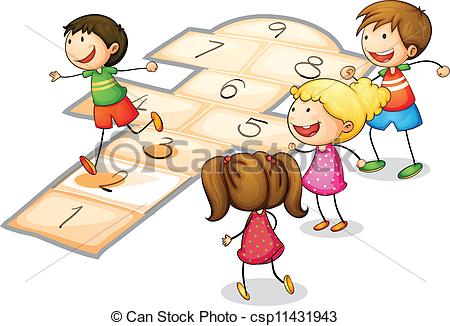 La marella is a funny ,sporty game that you can play with your friends.

You can play this game only outside. 

This game is not for people how don’t go outside ;)
What is ,,la marella”?
You need a smooth floor outside 
you need chalk to draw the game on the floor and you need a small stone 
This game you can play alone or with your friends it’s more funny when you play it with your friends
Make sure that outside is not raining:)
What kind of material do I need for this game ?
How I play this ,,la marella”?
First you draw squares and in the squares you draw numbers, for example, enter the numbers 1 to 10 make sure that the squares are side by side like this  picture 👇🏻
Than you take a small stone 

You then throw the stone at any number
Than you jump with one leg to the stone but watch out that you don’t jump out of the squars.
And than you take the Stone with one leg
When you have the stone in your hand you jump back to the start 
 and then it's your friends' turn;)
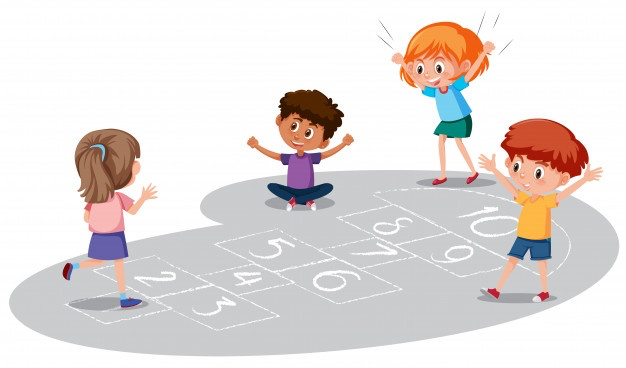 Why should I play this game?
You should play this game because it’s very funny and you spend time with your friends outside.
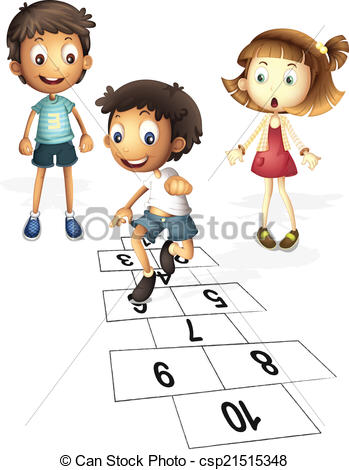 Thank you very much for reading my presentation I hope you like it 

🇩🇪.  🇮🇹. 🇪🇸
THE END